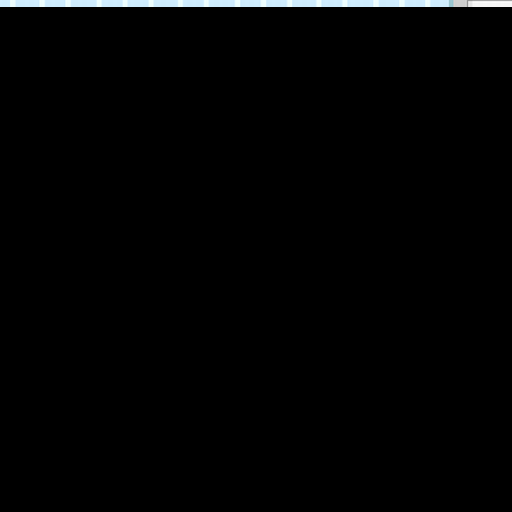 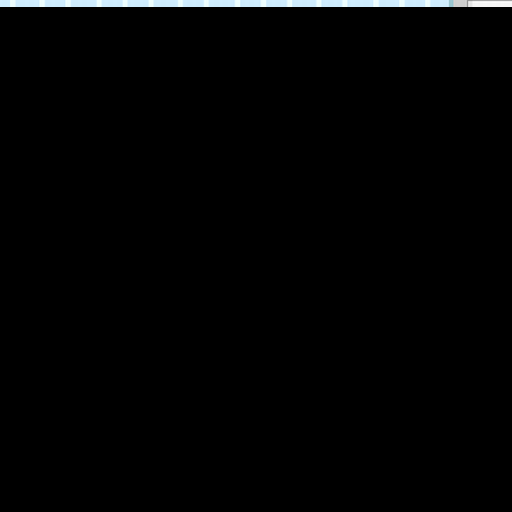 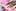 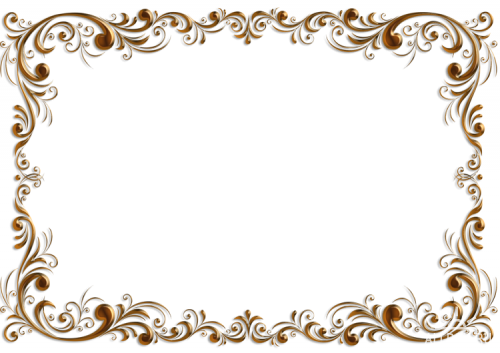 Интерактивная     игра
Кому что нужно для работы
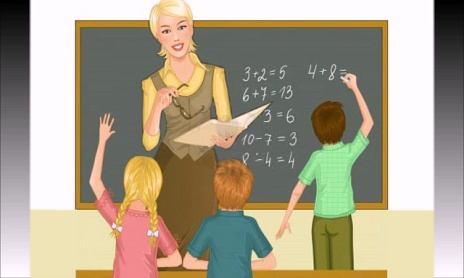 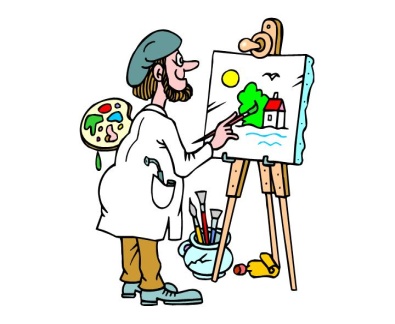 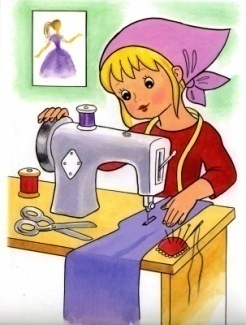 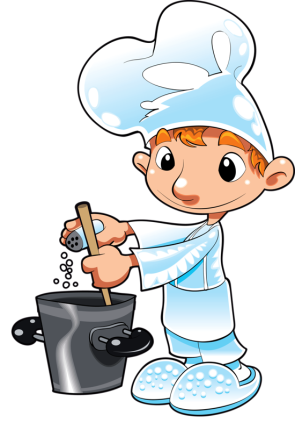 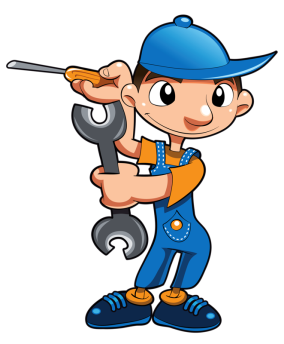 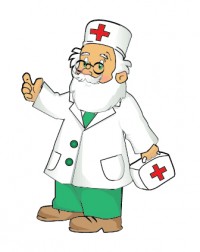 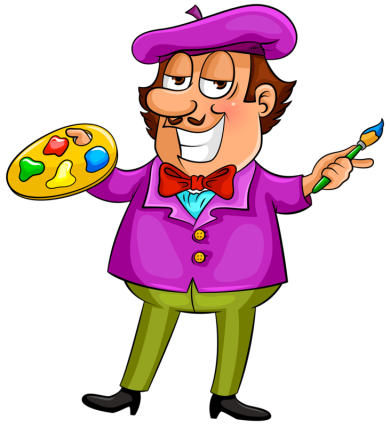 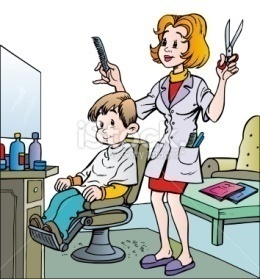 Составитель: Катунцева Н.М.
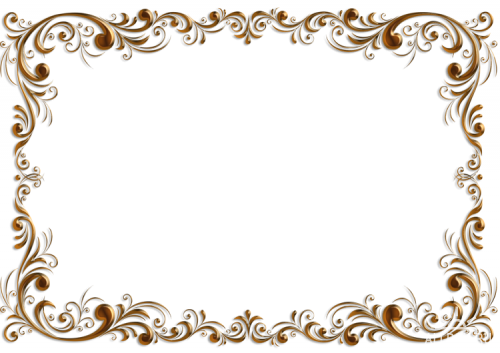 ЦЕЛЬ:
-выявление знаний детей о профессиях взрослых
людей, орудиях труда, которые необходимы  людям этих профессий для работы.
Задачи:
-расширение представлений детей о многообра-
зии трудовой деятельности взрослых ;
-активизация словаря по теме;
-развитие элементов логического мышления;
-воспитание уважительного отношения к
труду взрослых.
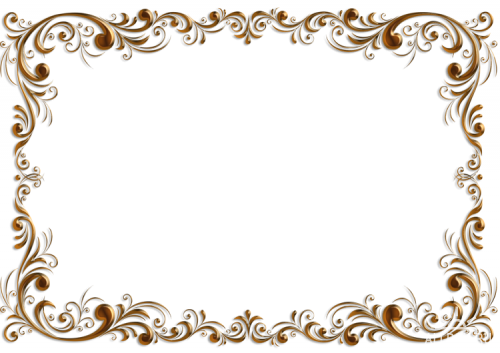 Правила  игры:
На слайдах демонстрируются изображения
разных орудий труда, а дети выбирают лишний 
объект ЛКМ и словесно обосновывают свой выбор.
При правильном выборе картинка растворяется,
а при неправильном выборе картинка сначала
вращается, затем останавливается и остается
на слайде.
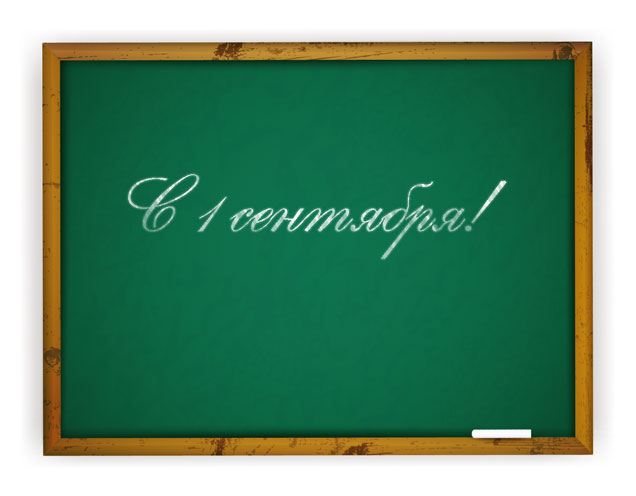 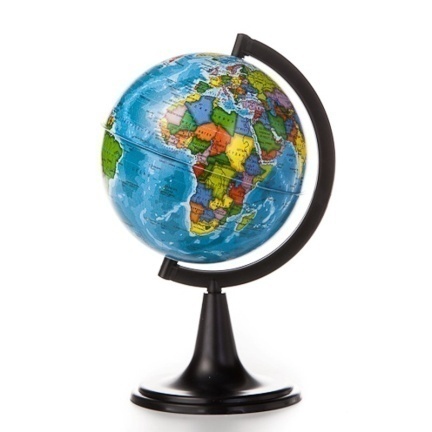 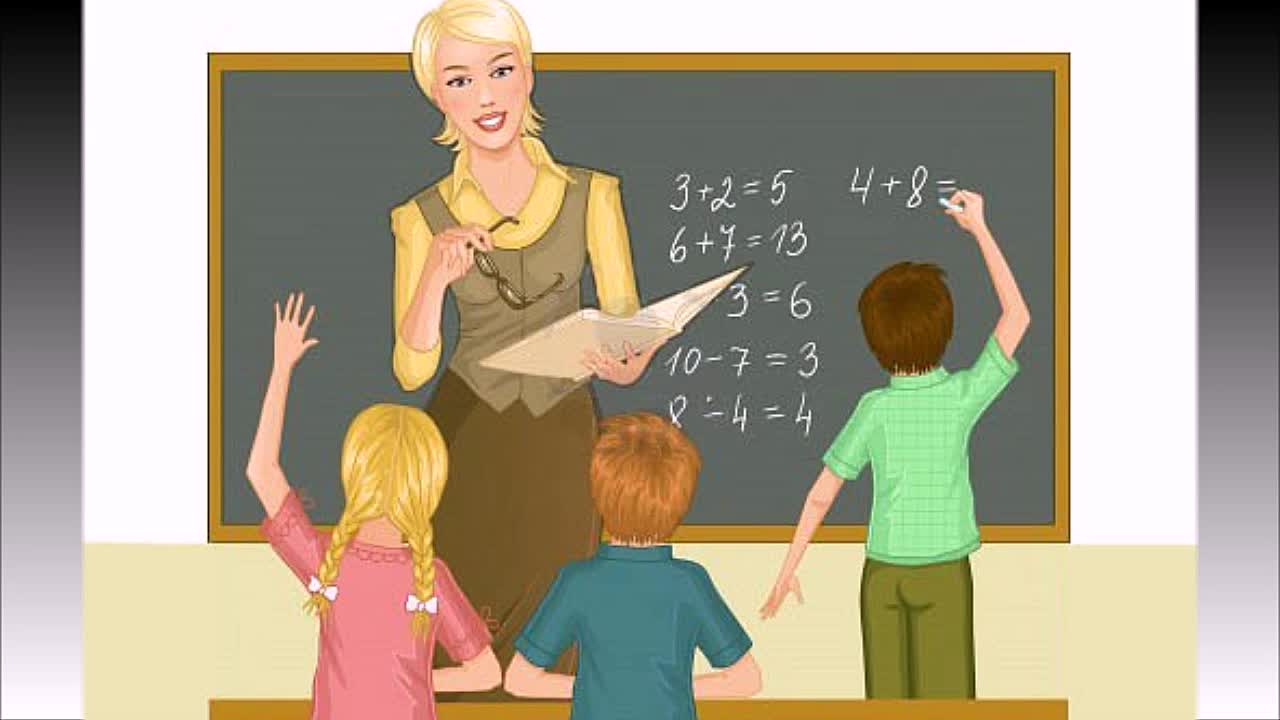 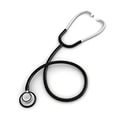 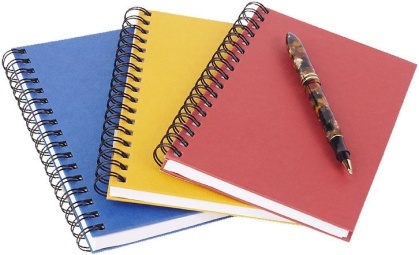 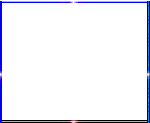 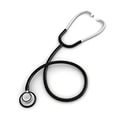 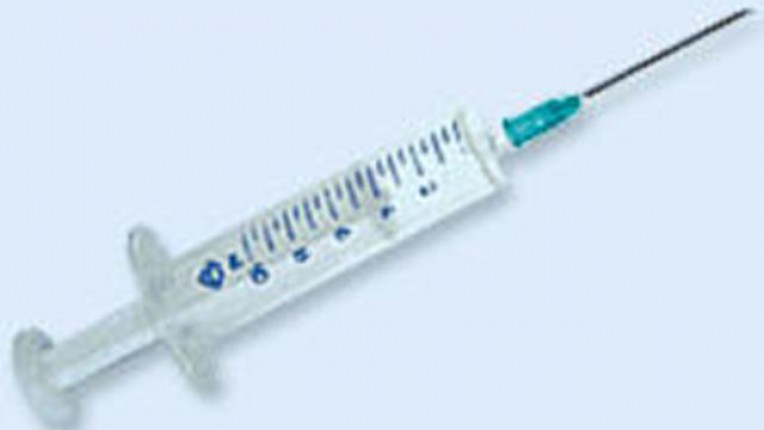 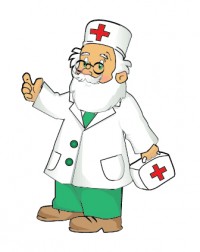 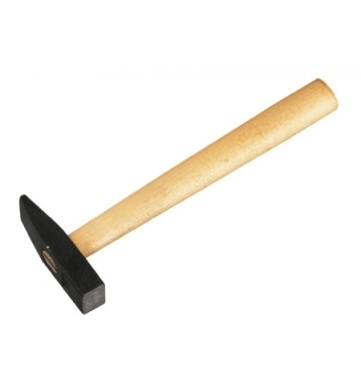 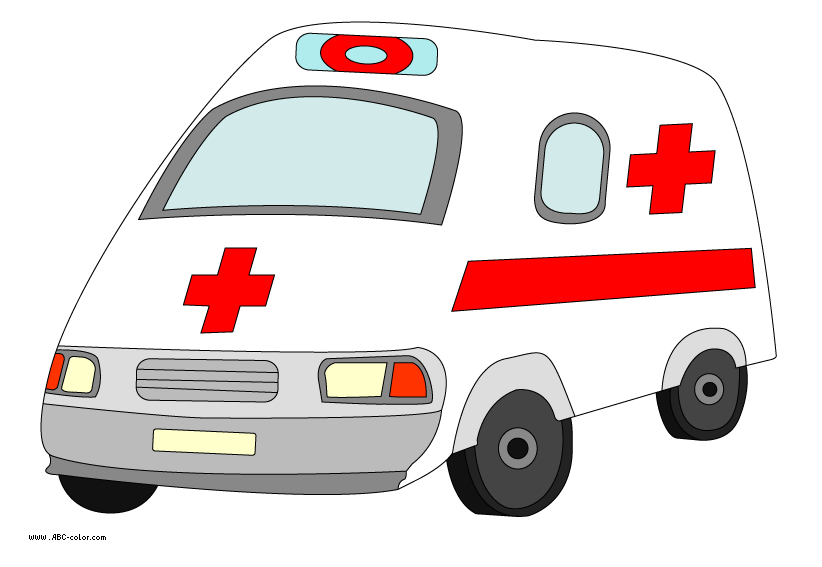 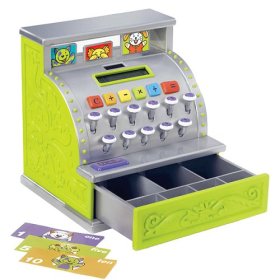 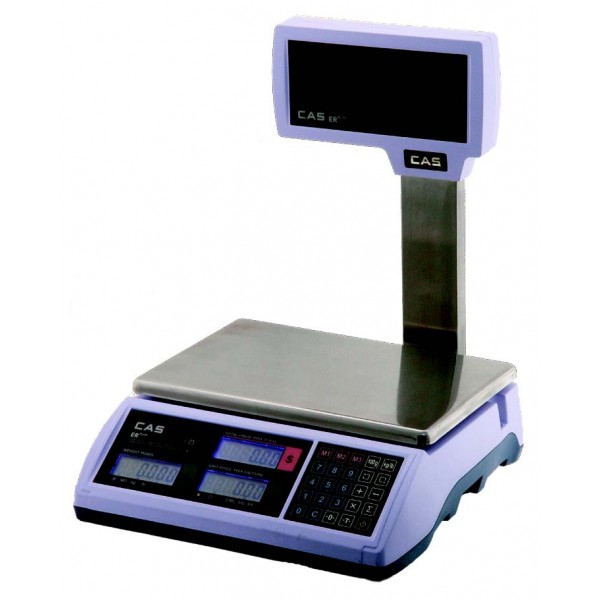 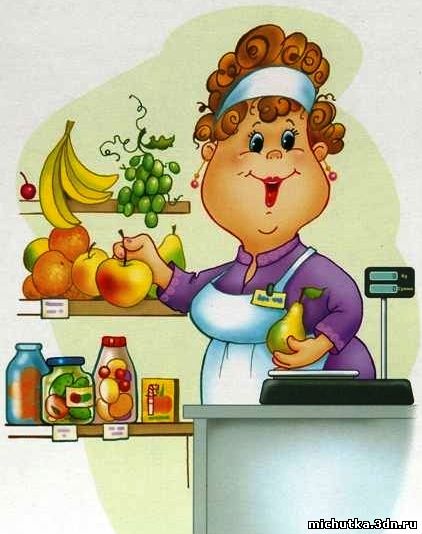 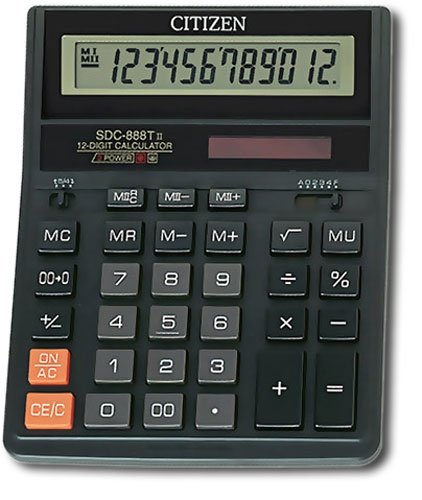 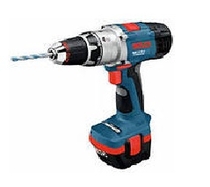 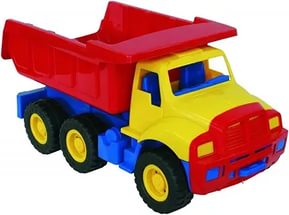 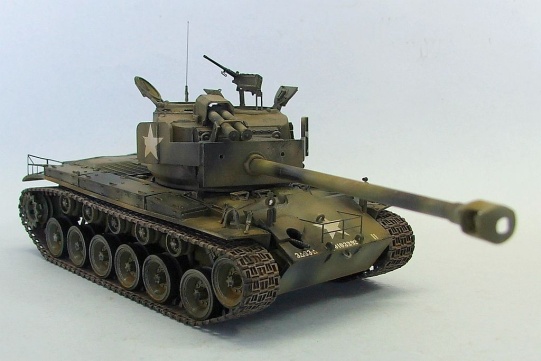 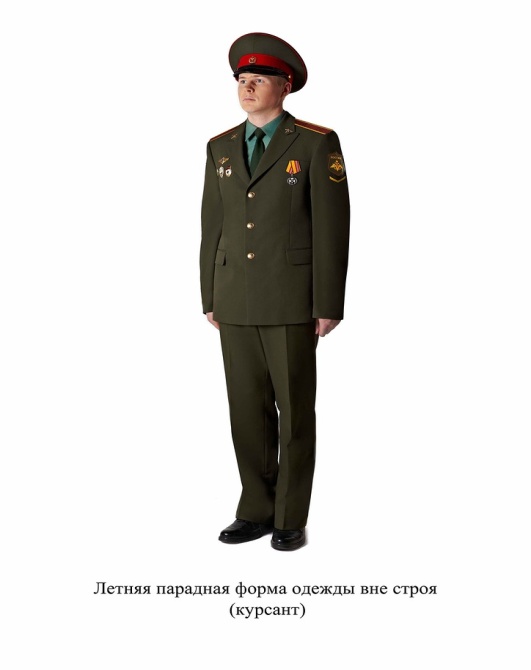 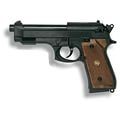 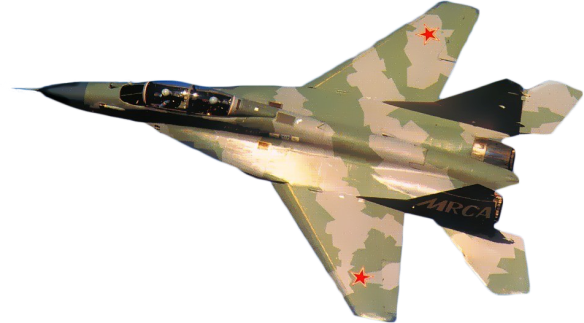 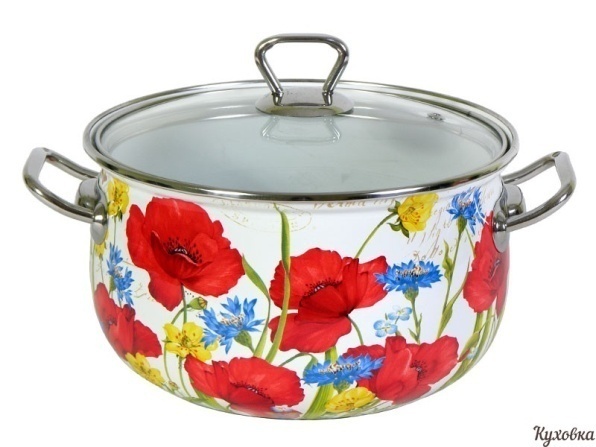 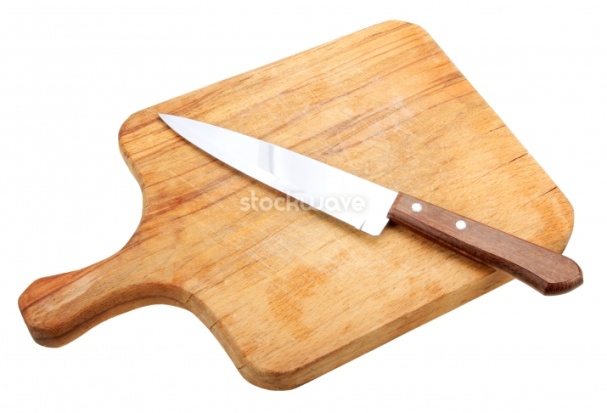 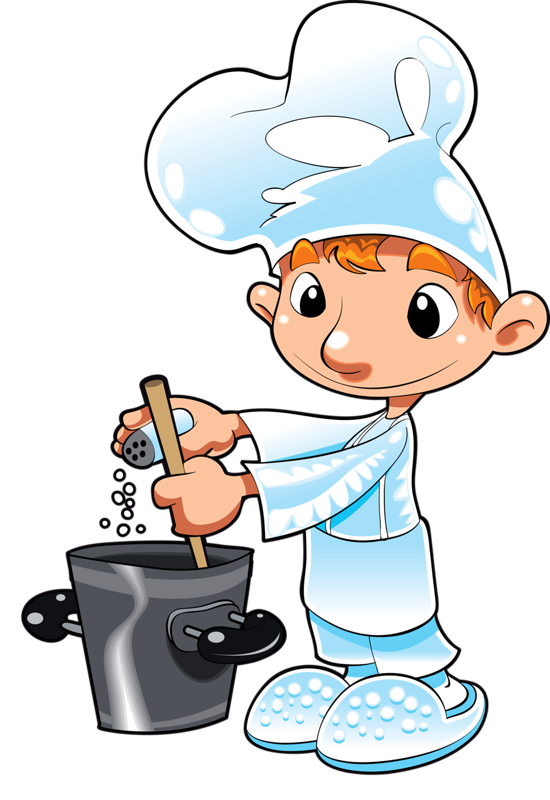 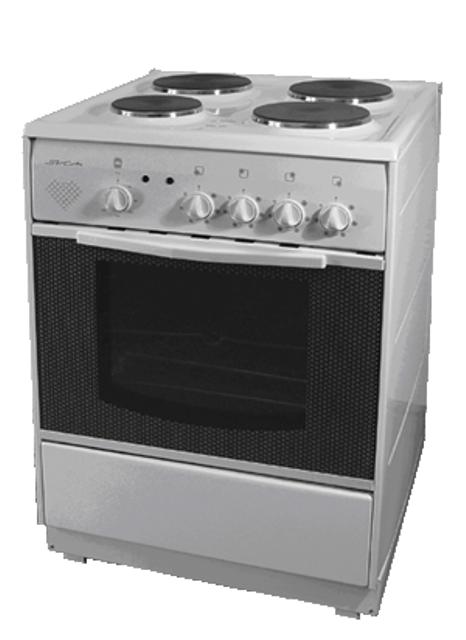 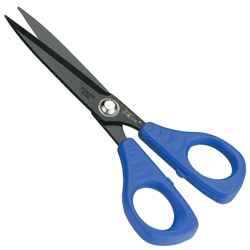 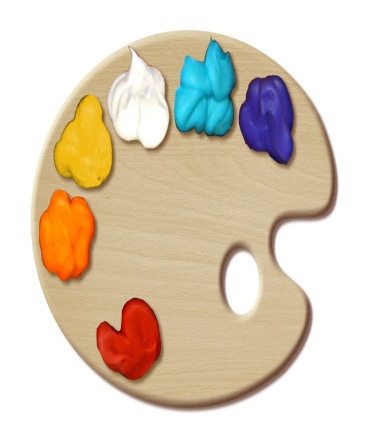 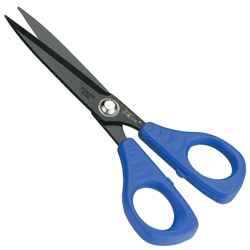 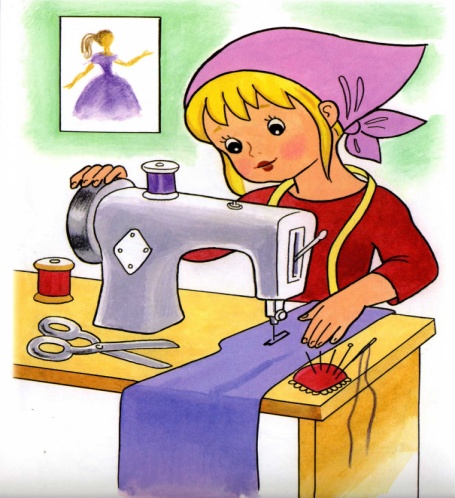 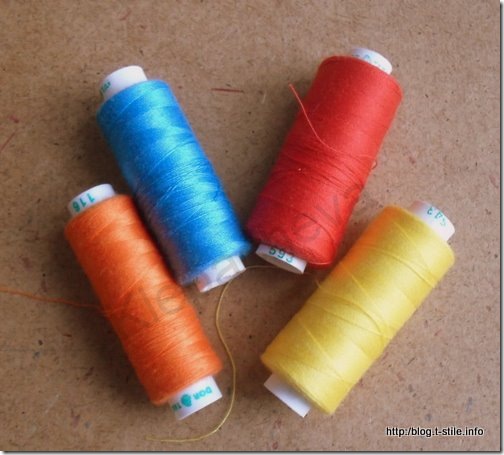 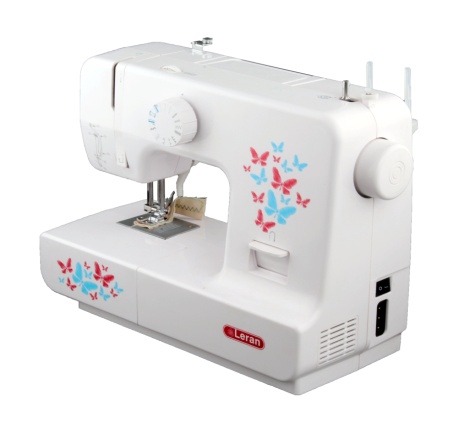 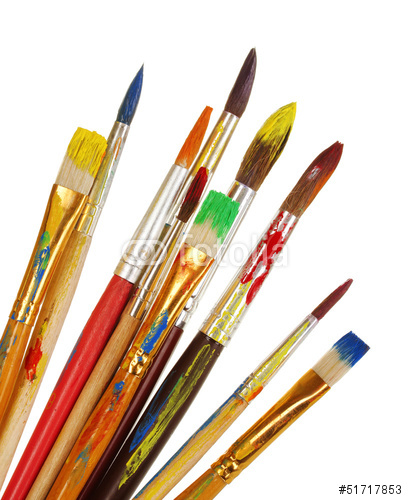 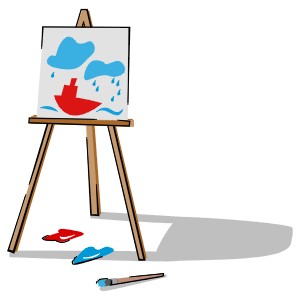 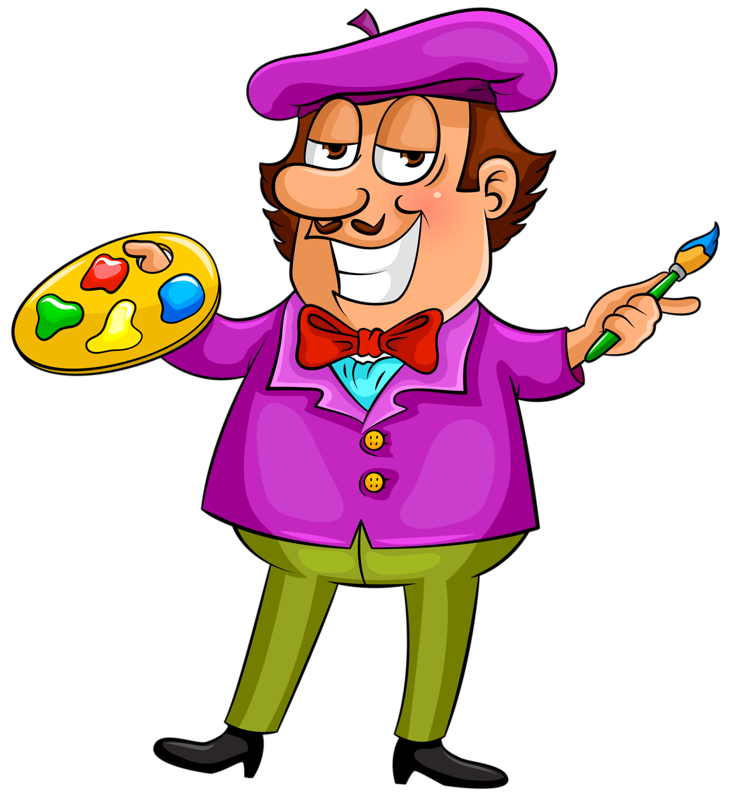 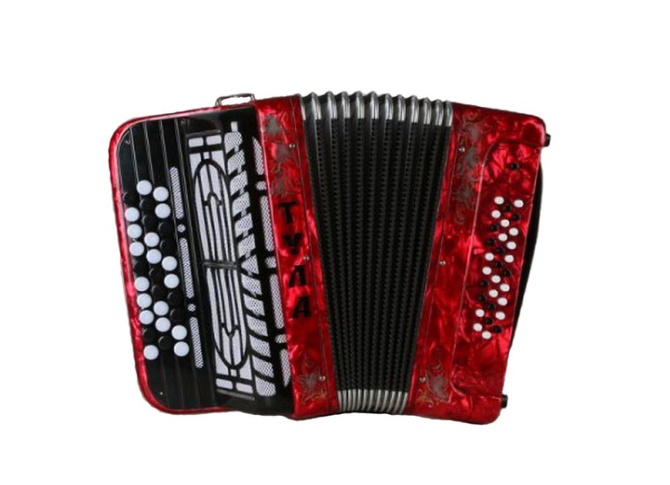 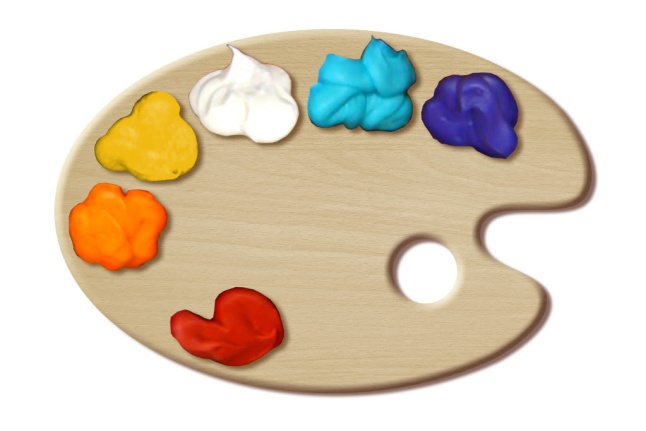 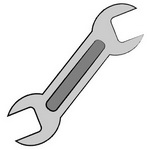 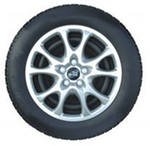 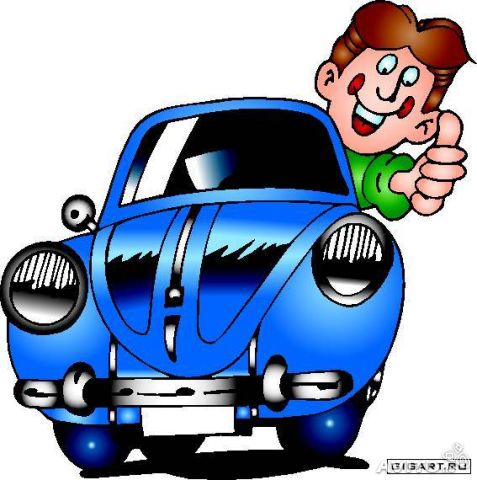 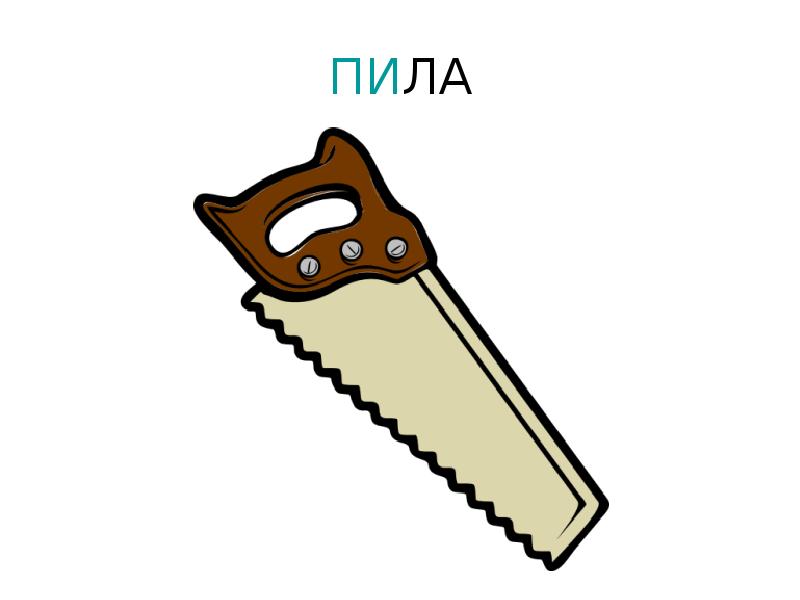 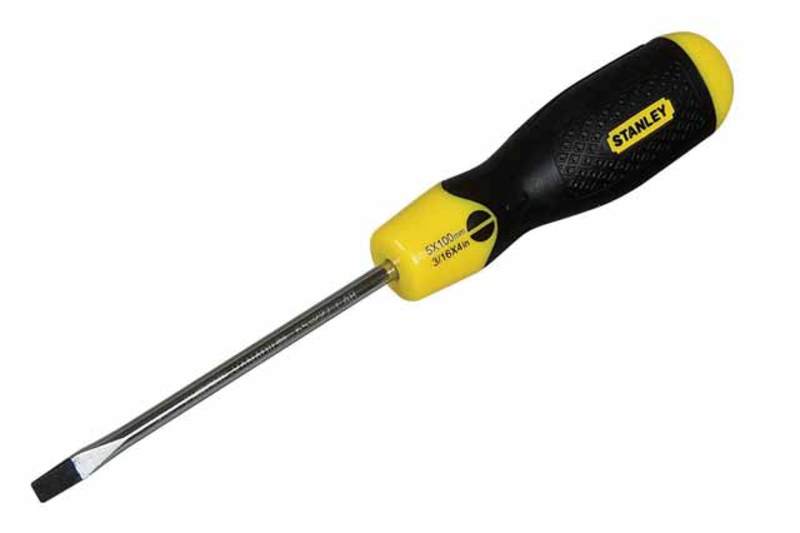 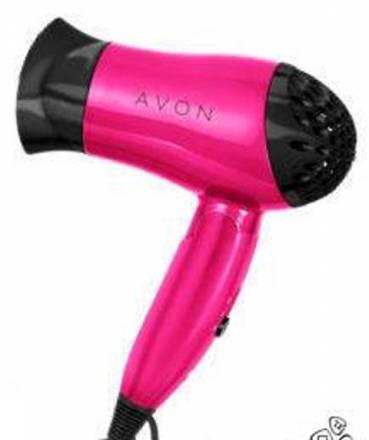 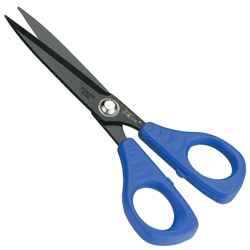 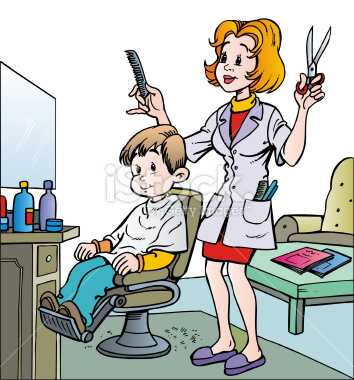 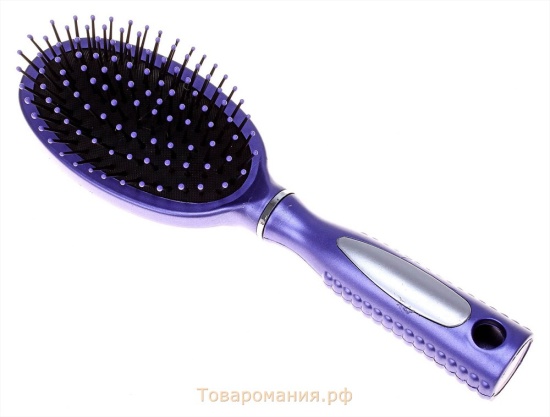 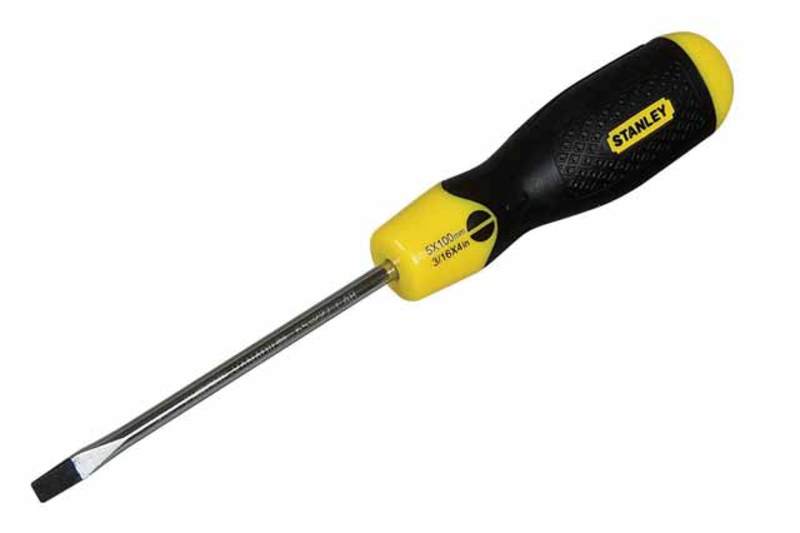 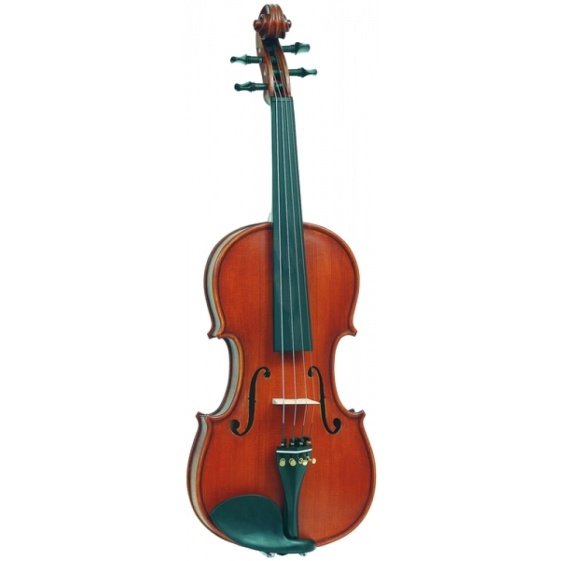 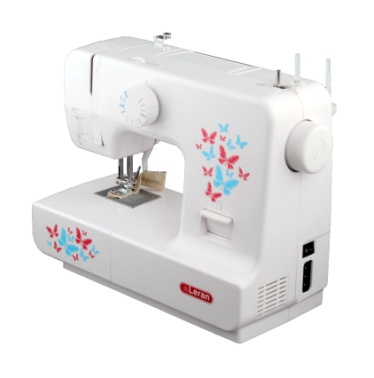 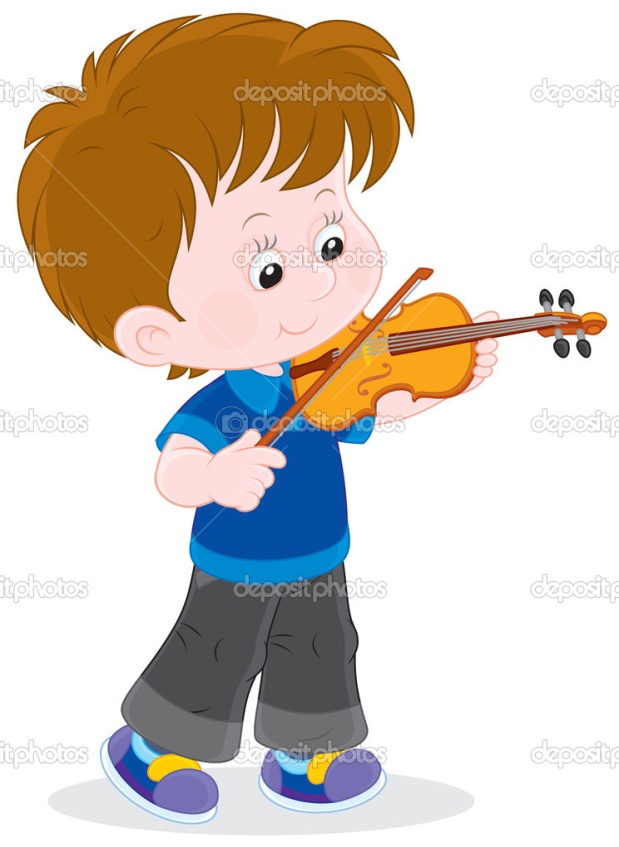 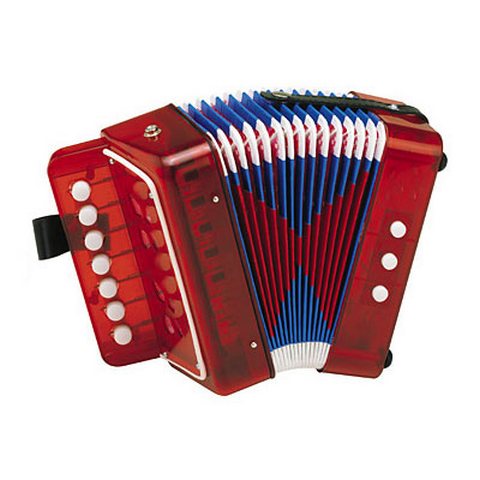 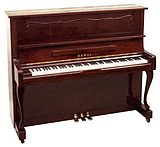 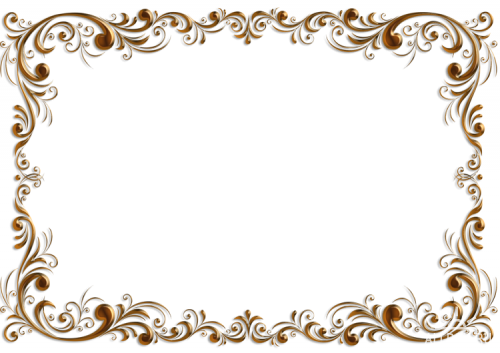 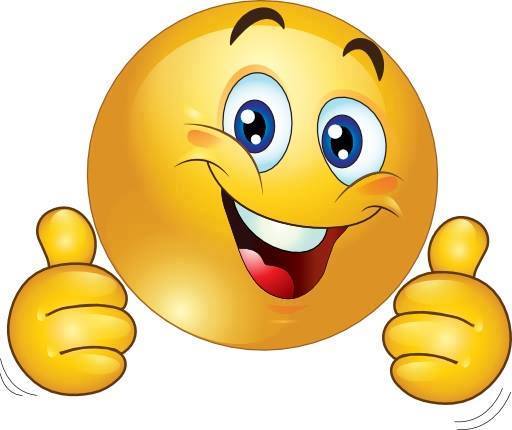